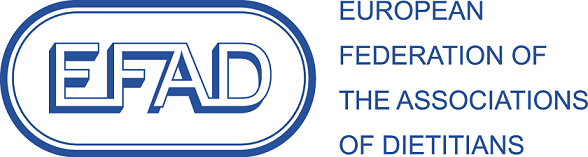 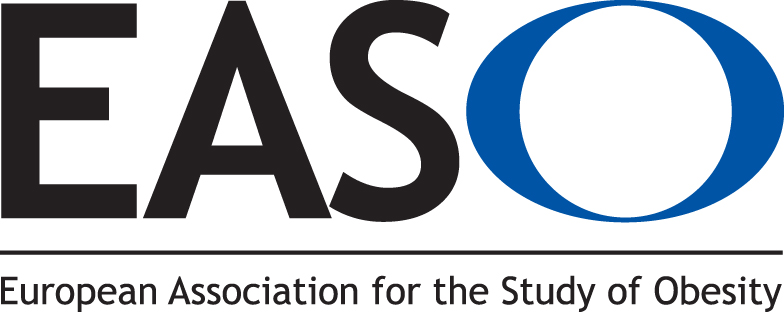 EASO-EFAD Mapping dietetic guidance on obesity
Survey 
Ellen Govers, RD, NWG (Nutrition working group EASO/EFAD)
1
European Specialist Dietetic NetworkObesity
The ESDN Obesity has 6 members
Maria Hassapidou
Ellen Govers
Tanja Callewaert
Hilda Mulrooney
Oddysseas Androutsos
Anthonis Vlassopoulos
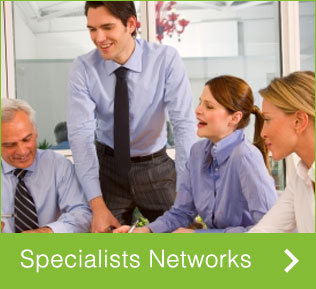 EFAD | The European Dietitians  |  www.efad.org  |  secretariat@efad.org
2
Programme
Why a questionnaire?
Outcomes 
Conclusions
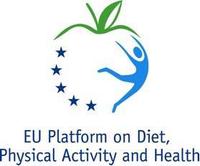 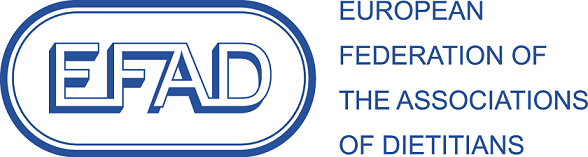 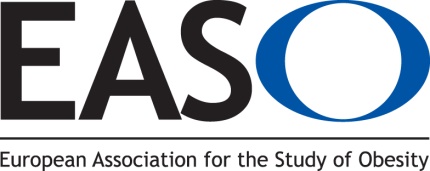 Why a questionnaire
The first questionnaire had little response.
We had no insight in the methods and knowledge of dietitians treating obesity.
Dietitians are a valuable source of expertise in the management of obesity which should be used to increase the quality of interventions applied in all centers where obese patients are treated. 
The aim of the survey was to identify best practice by dietitians in terms of dietary intervention and to improve quality and evidence based care.
Mapping gives additional information for development of FBDG for obese adults & children (phase 1 and 2).
Methods
First questionnaire to COM’s (2016)
Same questionnaire + some more questions through EFAD secretariat (survey monkey) to all member associations
Responses collected, december 2016
Analyses by ESDN Obesity
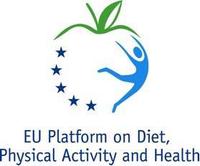 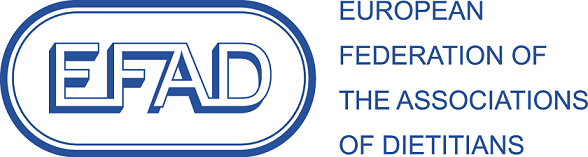 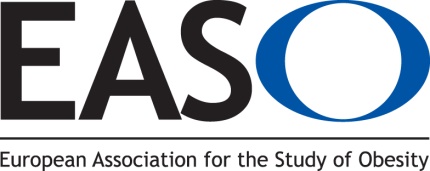 Outcomes
229 questionnaires were returned, of which 44 questionnaires were not fit for analysis.
Exclusion criteria: absence of general information (work setting and country). 
185 questionnaires were used for the analysis.
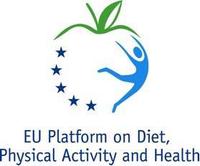 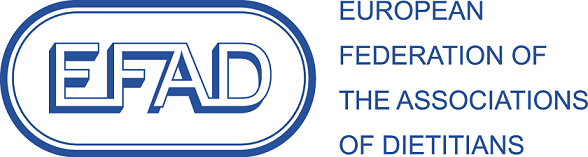 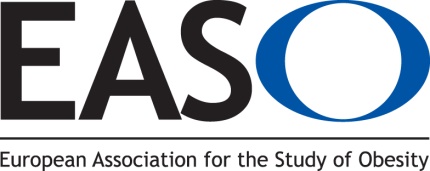 General information about the practice: work setting
Which country
Information about working experience              Years expercience in obesity management
Working according to guidelines
Additional training in obesity management
Working in a multi-disciplinairy team
Education level of dietitians
Number of registered dietitians working per setting
Education level
Patient care
Total number of patients treated last year
Gender ratio of patients
No of patients per dietitian per day
Counselling
Frequency of counselling visits per dietitian/year
Duration of a councelling visit
Diagnostic tools
Other diagnostic tools, including several eating questionnaires were reported by 
48 respondents; 137 answers missing
Guidelines
Dietary interventions
Use of commercial diets: 160 respondents answered no; 16 missing
Intervention outcomes
Criteria for effective dietary intervention
Weight regain percentage
Time for Weight regain to occur in years
The main barriers to diet adherence
No frequent contact with the dietitian; 
Lack of time; 
Lack of motivation; 
Sedentary lifestyle; 
Family and friends; 
Not having a proper lunch break; 
Lack of knowledge; 
Physiologically increased hunger and decreased satiety; 
Do not weigh foods anymore; 
Underestimate energy content in foods and overestimate energy expended by physical activity;
Fast Food; 
Alcoholic Drinks; 
Food frequency; 
Psychological factors; 
Medical condition; 
Habits;
Financial problems; 
Decrease of disturbed eating behavior and obsessive thinking about foods; 
Restrictive eating in itself; 
Lack of awareness about inner physical cues; 
Lack of adequate coping styles with stress or negative affect .
ConclusionsDietitians specialised in obesity:
The majority work in a multi disciplinary team
Have followed additional training
Are 33%Bsc; 16% masters; 5% Phd
Have a mean of 24 years of experience
76% work according to national guidelines
60% also have a specific guideline for obese children
70% treat patients based on dietary assessment
Points for evaluation
Dietitians set no sharp targets for weight loss and weight maintenance (SMART)
More emphasis on quality of life as weight loss outcome than on weight loss
Waist circumference is not measured by 30%
Evidence based objectives for weight loss management seem not clear for many
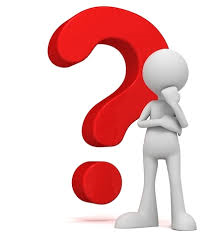 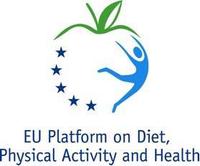 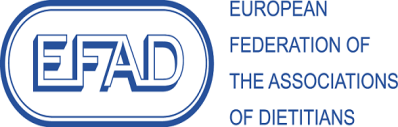 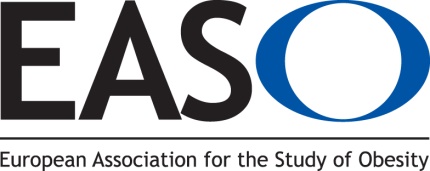